LOGO
20XX
IOS STYLE BUSINESS PPT TEMPLATE
Insert the Subtitle of Your Presentation
https://www.freeppt7.com
CONTENTS
HERE INPUT YOUR TEXT
01
HERE INPUT YOUR TEXT
02
HERE INPUT YOUR TEXT
03
HERE INPUT YOUR TEXT
04
PART ONE
ADD THE TITLE HERE
Fresh business general template
Applicable to enterprise introduction, summary report, sales marketing, chart dataa
Click to add a title
Part 1
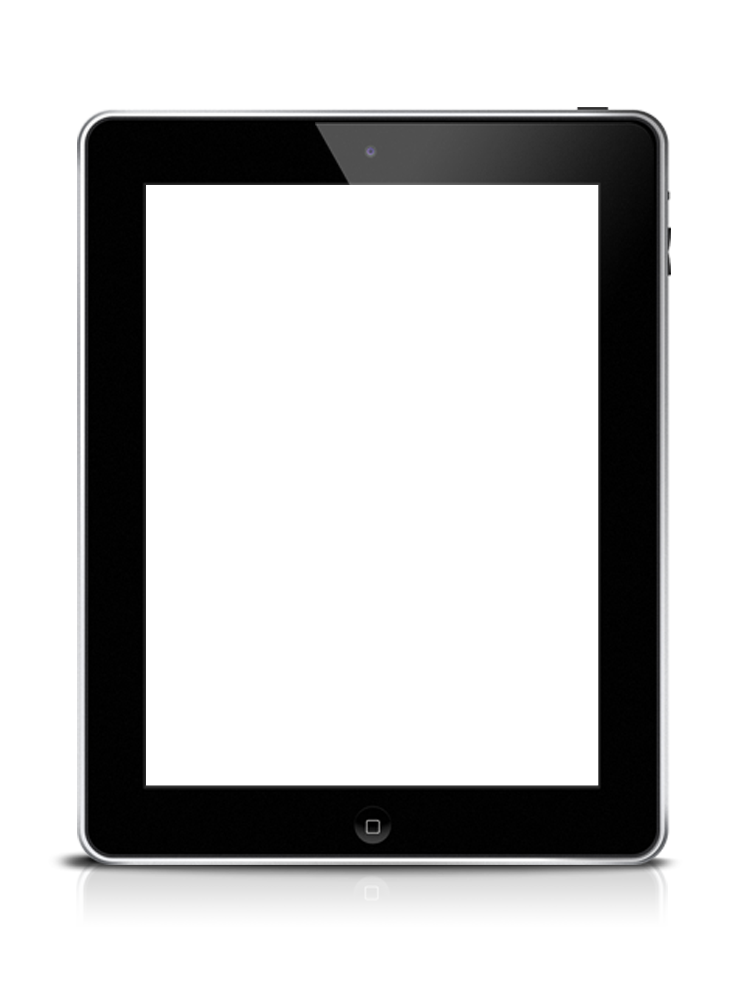 Enter text here
Enter text here
Enter text here
Enter text here
Enter text here
Add a title
Add a title
Enter here a comprehensive description of this chart.
Enter here a comprehensive description of this chart.
Click to add a title
Part 1
After your content is typed here, or by copying your text, select Paste in this box and choose to keep only the text.
writing
content
After your content is typed here, or by copying your text, select Paste in this box and choose to keep only the text.
Add a title
After your content is typed here, or by copying your text, select Paste in this box and choose to keep only the text.
writing
content
writing
content
Click to add a title
Part 1
Add a text description
Add a text description
project1
project2
project3
Complementary text
Add a text description
Click to add a title
Part 1
Click to add a title
Add title content Add title content
Click to add a title
Add title content Add title content
Click to add a title
Add title content Add title content
Click to add a title
Add title content Add title content
PART TWO
ADD THE TITLE HERE
Fresh business general template
Applicable to enterprise introduction, summary report, sales marketing, chart dataa
Click to add a title
Part 2
Please add the relevant text here
Please add the relevant text here
Click to add a title
Part 2
Add a title
Add text here
Add a title
Add text here
Add a title
Add text here
Add a title
Add a title
Add a title
Click here to add a caption, and you can paste it in this text box by copying your text content and choosing to keep only the text.
Click here to add a caption, and you can paste it in this text box by copying your text content and choosing to keep only the text.
Click here to add a caption, and you can paste it in this text box by copying your text content and choosing to keep only the text.
Click to add a title
Part 2
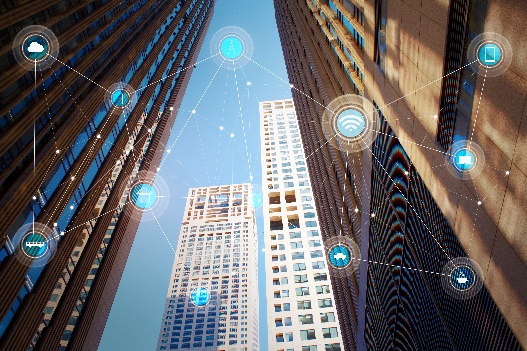 Add keywords
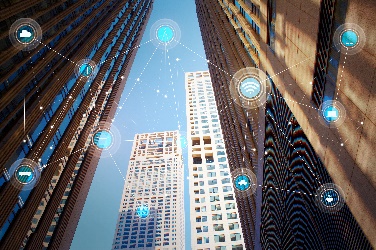 Add text description content Add text description content Add text description content add text description content add text description content
Add keywords
Add keywords
Add a text description
Add a text description
Click to add a title
Part 2
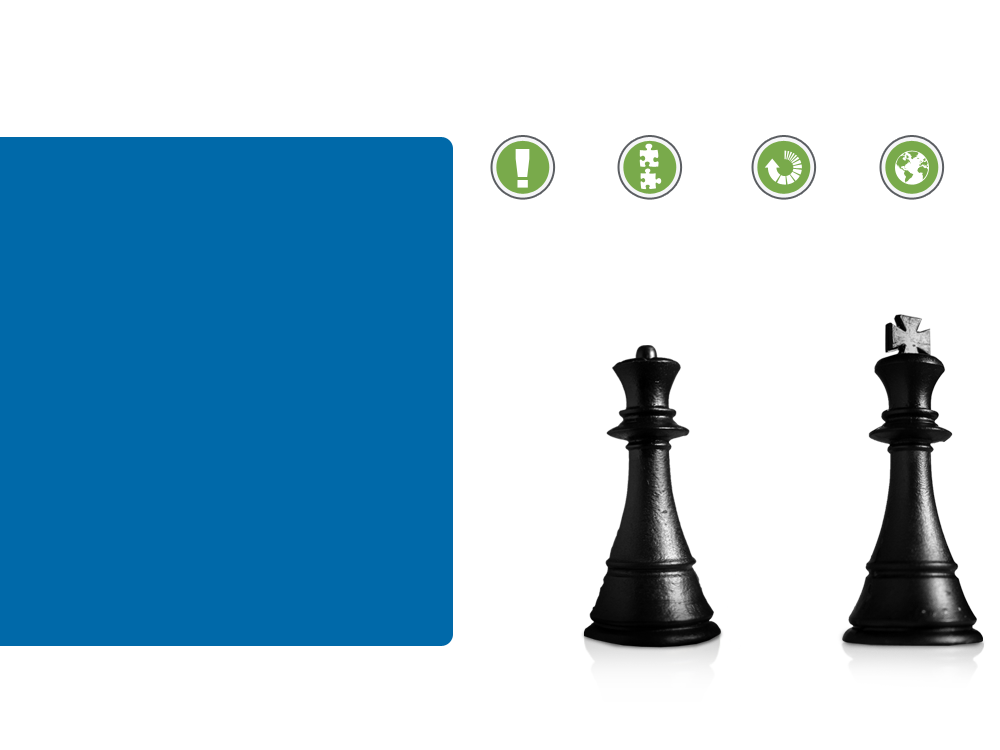 Add a title
Click here to add paragraph text
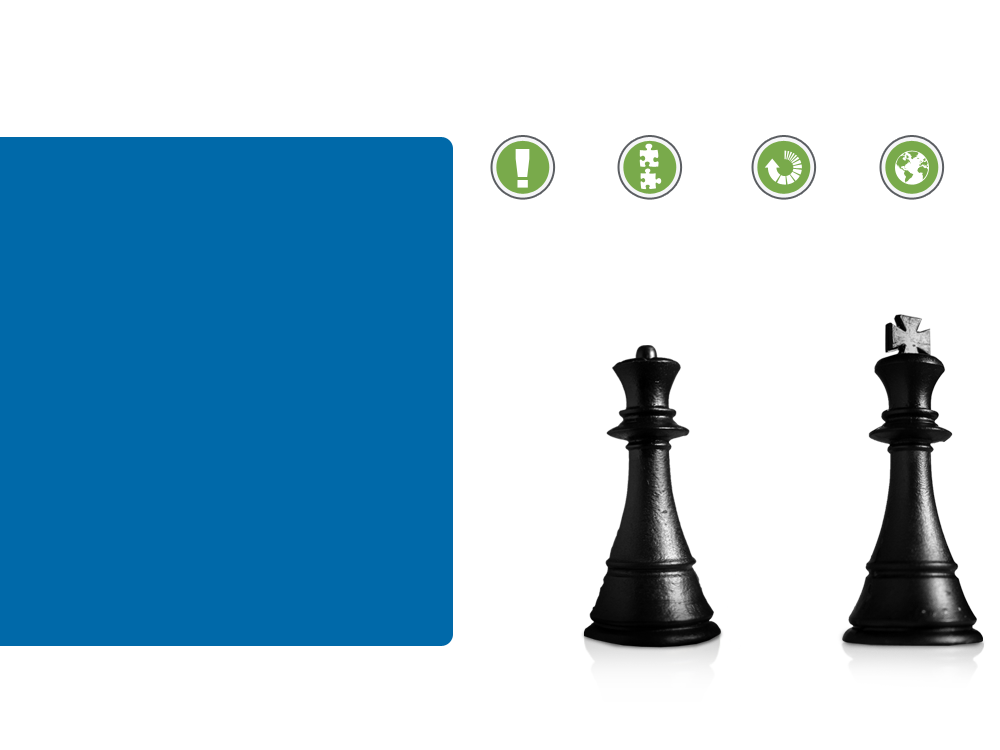 Add a title
Click here to add paragraph text
PART THREE
ADD THE TITLE HERE
Fresh business general template
Applicable to enterprise introduction, summary report, sales marketing, chart dataa
Click to add a title
Part 3
75%
50%
25%
10%
Add a title

Click To Add Text
Click To Add Text
Add a title

Click To Add Text
Click To Add Text
Add a title

Click To Add Text
Click To Add Text
Add a title

Click To Add Text
Click To Add Text
Click to add a title
Part 3
Add Title One
Add title two
After your content is typed here, or by copying your text, select Paste in this box and choose to keep only the text.
After your content is typed here, or by copying your text, select Paste in this box and choose to keep only the text.
VS
Compare data one:600%
Compare data one:600%
Comparing data two:800%
Comparing data two:800%
Comparing data three:760%
Comparing data three:760%
Comparing data four:550%
Comparing data four:550%
Enter here a comprehensive description of the chart above
Enter here a comprehensive description of the chart above
Enter here a comprehensive description of the chart above
Enter here a comprehensive description of the chart above
Click to add a title
Part 3
text
text
text
text
Click to add a title
Part 3
01
Please replace the text
You can click here to add your title You can click here to add your title You can click here to add your title
02
1.234K
Male Users
03
1.234K
Female Users
Please replace the text
Please replace the text
Please replace the text
You can click here to add your title You can click here to add your title You can click here to add your title
You can click here to add your title You can click here to add your title
You can click here to add your title You can click here to add your title
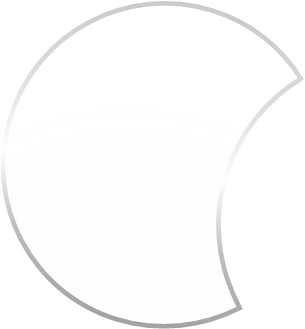 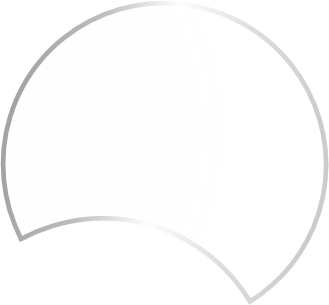 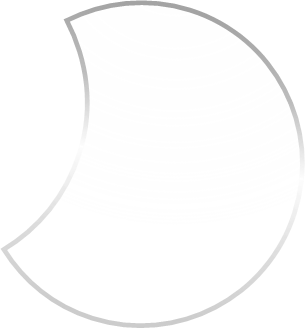 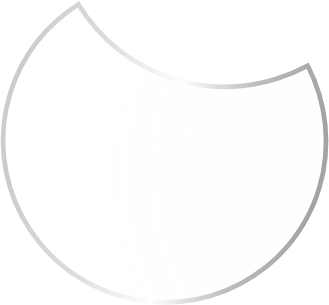 Click to add a title
Part 3
1
Click to edit the title
Click to edit the title
2
Click here to edit the content and freely stretch the text box size as you want
Click here to edit the content and freely stretch the text box size as you want
4
3
Click to edit the title
Click to edit the title
Click here to edit the content and freely stretch the text box size as you want
Click here to edit the content and freely stretch the text box size as you want
PART FOUR
ADD THE TITLE HERE
Fresh business general template
Applicable to enterprise introduction, summary report, sales marketing, chart dataa
PPTtemplate http://www.1ppt.com/moban/
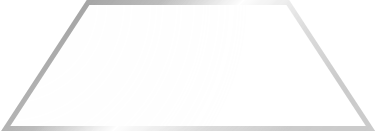 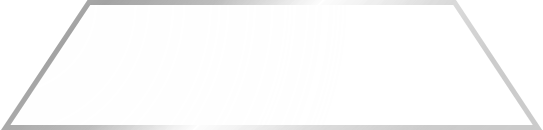 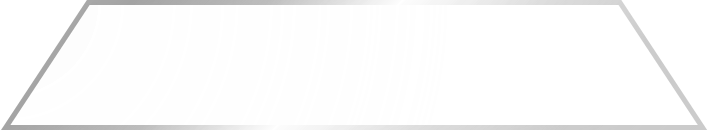 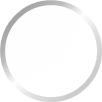 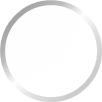 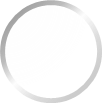 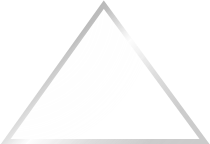 Click to add a title
Part 4
Click to edit the title
Click here to edit the content and pull it freely as needed
Click to edit the title
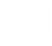 Click here to edit the content and pull it freely as needed
keyword
Click to edit the title
keyword
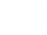 Click here to edit the content and pull it freely as needed
keyword
Click to edit the title
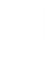 Click here to edit the content and pull it freely as needed
keyword
Click to add a title
Part 4
Title text
Title text
Please add the relevant text here
Please add the relevant text here
Title text
Title text
Please add the relevant text here
Please add the relevant text here
Click to add a title
Part 4
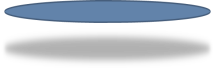 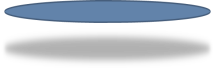 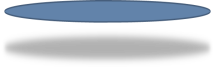 Add a title
Add the title content
Add a title
Add the title content
Add a title
Add the title content
Click to add a title
Part 4
Add title here
Add title here
This template is the spring and autumn advertising original
This template is the spring and autumn advertising original
Add title here
Add title here
This template is the spring and autumn advertising original
This template is the spring and autumn advertising original
Click to add a title
Part 4
Add title here
Add title here
This template is the spring and autumn advertising original,
This template is the spring and autumn advertising original,
Add title here
Add title here
This template is the spring and autumn advertising original,
This template is the spring and autumn advertising original,
LOGO
THANKS
Insert the Subtitle of Your Presentation
https://www.freeppt7.com